CS 1: Loops and Iteration
Colorado State University 
Department of Computer Science
Due Date Reminders
Announcements
Learning Objectives
Learn about While Loop
How to write and use loops
Tracing(Debugging) loops
Repetition? Think-pair-share
On a piece of paper, write:
Think of a time when you had to perform the same task multiple times to accomplish a larger task. 
Pair with a partner
Share your thoughts
Share the answers with others
Share with your larger group (whole table or next table over)
Task:
With your group, on a piece of paper
Write a code that prints “CS163 class is Awesome” 5 times.
Will this do the trick? YES!!
System.out.println("CS163 class is Awesome!");
System.out.println("CS163 class is Awesome!");
System.out.println("CS163 class is Awesome!");
System.out.println("CS163 class is Awesome!");
System.out.println("CS163 class is Awesome!");
But what if we have to print it 100 times??
System.out.println("CS163 class is Awesome!");
System.out.println("CS163 class is Awesome!");
System.out.println("CS163 class is Awesome!");
System.out.println("CS163 class is Awesome!");
System.out.println("CS163 class is Awesome!");
System.out.println("CS163 class is Awesome!");
System.out.println("CS163 class is Awesome!");
System.out.println("CS163 class is Awesome!");
System.out.println("CS163 class is Awesome!");
System.out.println("CS163 class is Awesome!");
System.out.println("CS163 class is Awesome!");
System.out.println("CS163 class is Awesome!");
System.out.println("CS163 class is Awesome!");
System.out.println("CS163 class is Awesome!");
System.out.println("CS163 class is Awesome!");
System.out.println("CS163 class is Awesome!");
System.out.println("CS163 class is Awesome!");
System.out.println("CS163 class is Awesome!");
System.out.println("CS163 class is Awesome!");
System.out.println("CS163 class is Awesome!");
System.out.println("CS163 class is Awesome!");
System.out.println("CS163 class is Awesome!");
System.out.println("CS163 class is Awesome!");
System.out.println("CS163 class is Awesome!");
System.out.println("CS163 class is Awesome!");
System.out.println("CS163 class is Awesome!");
System.out.println("CS163 class is Awesome!");
System.out.println("CS163 class is Awesome!");
System.out.println("CS163 class is Awesome!");
System.out.println("CS163 class is Awesome!");
System.out.println("CS163 class is Awesome!");
System.out.println("CS163 class is Awesome!");
System.out.println("CS163 class is Awesome!");
System.out.println("CS163 class is Awesome!");
System.out.println("CS163 class is Awesome!");
System.out.println("CS163 class is Awesome!");
System.out.println("CS163 class is Awesome!");
System.out.println("CS163 class is Awesome!");
System.out.println("CS163 class is Awesome!");
System.out.println("CS163 class is Awesome!");
System.out.println("CS163 class is Awesome!");
System.out.println("CS163 class is Awesome!");
System.out.println("CS163 class is Awesome!");
System.out.println("CS163 class is Awesome!");
System.out.println("CS163 class is Awesome!");
System.out.println("CS163 class is Awesome!");
System.out.println("CS163 class is Awesome!");
System.out.println("CS163 class is Awesome!");
System.out.println("CS163 class is Awesome!");
System.out.println("CS163 class is Awesome!");
System.out.println("CS163 class is Awesome!");
System.out.println("CS163 class is Awesome!");
System.out.println("CS163 class is Awesome!");
System.out.println("CS163 class is Awesome!");
System.out.println("CS163 class is Awesome!");
System.out.println("CS163 class is Awesome!");
System.out.println("CS163 class is Awesome!");
System.out.println("CS163 class is Awesome!");
System.out.println("CS163 class is Awesome!");
System.out.println("CS163 class is Awesome!");
System.out.println("CS163 class is Awesome!");
System.out.println("CS163 class is Awesome!");
System.out.println("CS163 class is Awesome!");
System.out.println("CS163 class is Awesome!");
System.out.println("CS163 class is Awesome!");
System.out.println("CS163 class is Awesome!");
System.out.println("CS163 class is Awesome!");
System.out.println("CS163 class is Awesome!");
System.out.println("CS163 class is Awesome!");
System.out.println("CS163 class is Awesome!");
System.out.println("CS163 class is Awesome!");
System.out.println("CS163 class is Awesome!");
System.out.println("CS163 class is Awesome!");
System.out.println("CS163 class is Awesome!");
System.out.println("CS163 class is Awesome!");
System.out.println("CS163 class is Awesome!");
System.out.println("CS163 class is Awesome!");
System.out.println("CS163 class is Awesome!");
System.out.println("CS163 class is Awesome!");
System.out.println("CS163 class is Awesome!");
System.out.println("CS163 class is Awesome!");
System.out.println("CS163 class is Awesome!");
System.out.println("CS163 class is Awesome!");
System.out.println("CS163 class is Awesome!");
System.out.println("CS163 class is Awesome!");
System.out.println("CS163 class is Awesome!");
System.out.println("CS163 class is Awesome!");
System.out.println("CS163 class is Awesome!");
System.out.println("CS163 class is Awesome!");
System.out.println("CS163 class is Awesome!");
System.out.println("CS163 class is Awesome!");
System.out.println("CS163 class is Awesome!");
System.out.println("CS163 class is Awesome!");
System.out.println("CS163 class is Awesome!");
System.out.println("CS163 class is Awesome!");
System.out.println("CS163 class is Awesome!");
System.out.println("CS163 class is Awesome!");
System.out.println("CS163 class is Awesome!");
System.out.println("CS163 class is Awesome!");
System.out.println("CS163 class is Awesome!");
Loops are here to save your day
While Loop :-
int count = 0;
while (count < 100) 
{
System.out.println("CS163 class is Awesome");
count++;
}
While Loop Flow Chart
while (loop-continuation-condition) 
{
  // loop-body;
  Statement(s);
}
int count = 0;
while (count < 100)
 {
System.out.println("CS163 class is     Awesome!");
count++;
}
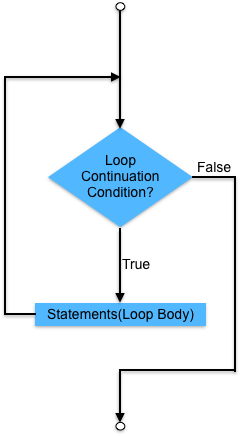 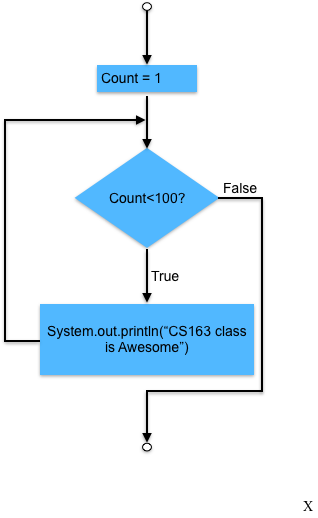 Tracing While Loop
Initialization of variable count to 0.
int count = 0;
while (count < 2) 
{
System.out.println("CS163 class is Awesome");
count++;
}
count = 0
Output:
Tracing While Loop, cont.
int count = 0;
while (count < 2) 
{
System.out.println("CS163 class is Awesome");
count++;
}
count = 0

(Count < 2 ) is true
Output:
Tracing While Loop, cont.
int count = 0;
while (count < 2) 
{
System.out.println("CS163 class is Awesome");
count++;
}
count = 0





Prints the message to the output buffer
Output:
Tracing While Loop, cont.
int count = 0;
while (count < 2) 
{
System.out.println("CS163 class is Awesome");
count++;
}
count = 0







Increment count by 1
Output:
CS163 class is Awesome
Tracing While Loop, cont.
int count = 0;
while (count < 2) 
{
System.out.println("CS163 class is Awesome");
count++;
}
count = 1
Output:
CS163 class is Awesome
Tracing While Loop, cont.
int count = 0;
while (count < 2) 
{
System.out.println("CS163 class is Awesome");
count++;
}
count = 1

(Count < 2 ) is true
Output:
CS163 class is Awesome
Tracing While Loop, cont.
int count = 0;
while (count < 2) 
{
System.out.println("CS163 class is Awesome");
count++;
}
count = 1





Prints the message to the output buffer
Output:
CS163 class is Awesome
Tracing While Loop, cont.
int count = 0;
while (count < 2) 
{
System.out.println("CS163 class is Awesome");
count++;
}
count = 1







Increment count by 1
Output:
CS163 class is Awesome
CS163 class is Awesome
Tracing While Loop, cont.
int count = 0;
while (count < 2) 
{
System.out.println("CS163 class is Awesome");
count++;
}
count = 2
Output:
CS163 class is Awesome
CS163 class is Awesome
Tracing While Loop, cont.
int count = 0;
while (count < 2) 
{
System.out.println("CS163 class is Awesome");
count++;
}
count = 2

(count < 2 ) is false
Output:
CS163 class is Awesome
CS163 class is Awesome
Tracing While Loop, cont.
int count = 0;
while (count < 2) 
{
System.out.println("CS163 class is Awesome");
count++;
}
count = 2
Output:
CS163 class is Awesome
CS163 class is Awesome
Task:
On a piece of paper, write code:
To add numbers from 1 to 10 using while loop.
Share it with your neighbours
CS 1: Loops and Iteration
Colorado State University 
Department of Computer Science
Caution
Don’t use floating-point values for equality checking in a loop control. 
Consider the following code for computing 1 + 0.9 + 0.8 + ... + 0.1:

double item = 1; double sum = 0;
while (item != 0) { // No guarantee item will be 0
  sum += item;
  item -= 0.1;
}
System.out.println(sum);
[Speaker Notes: Since floating-point values are approximations for some values, using them could result in imprecise counter values and inaccurate results]
do-while loop
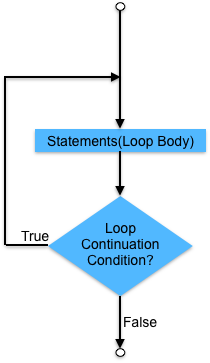 do {
  // Loop body;
  Statement(s);
} while (loop-continuation-condition);
For Loop
for(int i=0; i< 100; i++)
{
System.out.println("CS163 class is Awesome!");
}
for (Initial_action; loop_continuation_condition; action_after_each_iteration) 
{
  // loop-body;
  Statement(s);
}
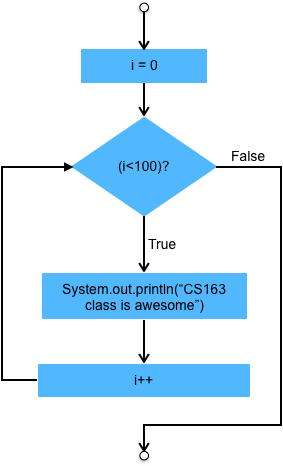 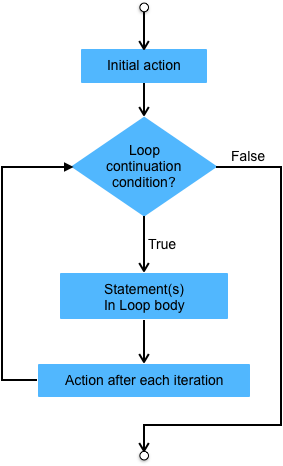 Tracing a for loop
int i;
for (i = 0; i < 2; i++) {    
  System.out.println("CS163 class is awesome!");
}
Declaring Variable i
Console :
Tracing a for loop
int i;
for (i = 0; i < 2; i++) {    
  System.out.println("CS163 class is awesome!");
}
Initializing i = 0 and then check
if (i < 2)? true
Console :
Tracing a for loop
int i;
for (i = 0; i < 2; i++) {    
  System.out.println("CS163 class is awesome!");
}
i = 0



Print CS163 class is awesome
Console :
Tracing a for loop
int i;
for (i = 0; i < 2; i++) {    
  System.out.println("CS163 class is awesome!");
}
i = 1

Increment i by 1 
 if(i<2)? true
Console :
CS163 class is awesome
Tracing a for loop
int i;
for (i = 0; i < 2; i++) {    
  System.out.println("CS163 class is awesome!");
}
i = 1



Print CS163 class is awesome
Console :
CS163 class is awesome
Tracing a for loop
int i;
for (i = 0; i < 2; i++) {    
  System.out.println("CS163 class is awesome!");
}
i = 2

Increment i and then checkIf (i<2) ? false
Console :
CS163 class is awesome
CS163 class is awesome
Tracing a for loop
int i;
for (i = 0; i < 2; i++) {    
  System.out.println("CS163 class is awesome!");
}
i=2
Console :
CS163 class is awesome
CS163 class is awesome
Tracing a for loop
int i;
for (i = 0; i < 2; i++) {    
  System.out.println("CS163 class is awesome!");
}
i=2
Console :
CS163 class is awesome
CS163 class is awesome
for loop compartments
Initialization:
Empty: ; // Variable is initialized outside the loop
Single: i = 0; 
Multiple: i=0, j=0;

Loop condition: 
Empty: ; // Implicitly true resulting in a infinite loop.
Single: i < 10; // Expression that results in Boolean.

Action : 
Empty: ;
Single : i++;
Multiple: i++, j--;
[Speaker Notes: The initial-action in a for loop can be a list of zero or more comma-separated expressions. The action-after-each-iteration in a for loop can be a list of zero or more comma-separated statements. They are rarely used in practice, however.]
Example
for (int i = 1; i < 100; System.out.println(i++));
 
for (int i = 0, j = 0; (i + j < 10); i++, j++) {
  // Do something
}
Caution
Adding a semicolon at the end of the for clause before the loop body is a common mistake, as shown below:

int i;
for (i=0; i<10; i++); // Logical Error
{
  System.out.println("i is " + i);
}
-------------------------------------------
Output :
i is 10
-------------------------------------------
Caution
Similarly, the following loop is also wrong:
int i=0;
while (i < 10);  // Logical Error
{
  System.out.println("i is " + i);
  i++;
}
Though
In the case of the do loop, the following semicolon is needed to end the loop.
int i=0;
do {
  System.out.println("i is " + i);
  i++;
} while (i<10);
Note
A way to make for loop a infinite loop.
for( ; ; )
{
//Statements
}
while(true)
{
//Statements
}
Equals
(a)
(b)
[Speaker Notes: If the loop-continuation-condition in a for loop is omitted, it is implicitly true. Thus the statement given below in (a), which is an infinite loop, is correct. Nevertheless, it is better to use the equivalent loop in (b) to avoid confusion:]
Task
Write three loops, a while loop, do while loop  and a for loop to print integers that are divisible by 2 between 1 and 100 on one line:

 	2, 4, 6, …..  100
CS 1: Loops and Iteration
Colorado State University 
Department of Computer Science
Which loop you feel is the best?
while loop
do-while loop
for loop
Task:
Using Multiple loops and try to print multiplication tables from 1 to 10
Output : 
1*1=1		1*2=2	1*3=3 …….. 1*10=10
2*1=2	2*2=4	2*3=6 …….. 2*10=20
.
.
10*1=10	10*2=20	10*3=30 …….. 10*10=100
Printing multiplication table from 1 to 10
for(int i=1;i<=10;i++)
  {
      for(int j=1;j<=10;j++)
      {
          System.out.print(i+ "*" + j + "=" + i*j + "\t");
      }
      System.out.println();
  }
Break : break  allows you to exit the loop early
for(int i=1;i<=5;i++)
{
System.out.println(i);
if(i==2)
break; // This will break the loop when i becomes 2
}
Output:
1
2
Continue : Allows you to skip part of a current iteration and continue the loop
//Printing numbers from 1 to 5 but skip the number 3
  for(int i=1;i<=15;i++)
  {
      if(i==3)continue;
      System.out.print(i + “ ”);
  }
Output:
1 2 4 5
Task
With your group, on a piece of paper
Write the following methods:
skipAtN - which takes an argument n
public void skipAtN(int n) // prints number from 1 to 10 but should not print n

Call the skipAtN method from main